1章１節　運動の表し方
2 等速直線運動
ワーク編解説スライド
→p.197
(全9スライド)
〇×
（　○　）等速直線運動をする物体の x－t グラフは，右上がりの直線となる。 
等速であるので，単位時間あたりに進む距離は等しい。よって， x－t グラフは，右上がりの直線となる。
（　×　）等速直線運動をする物体の v－t グラフは，右上がりの直線となる。
速さが一定であるので，縦軸の値が一定，つまり t 軸に平行な直線となる。
確認
等速直線運動に関する以下の文の空欄に当てはまる語句を答えよ。
x－t グラフの傾きはその物体の（　①　）を，v－t グラフの囲む面積は物体の（　②　）を表す。
解答　①　速さ　　②　移動距離
解説　これらは等速直線運動のグラフについて覚えておくべきことがらである。x－t グラフ， v－t グラフの形とともに覚えておこう。
実践
下の写真は，２台の模型自動車 Ａ，Ｂが運動するようすを 0.2 s 間隔で撮影したものである。時刻 t 〔s〕における速さを v 〔m/s〕，移動距離を x 〔m〕として次の問いに答えよ。
実践
⑴　 Ａ，Ｂの位置を読み取った結果を表に示した。表の空欄を埋め，x－t グラフを作図せよ。
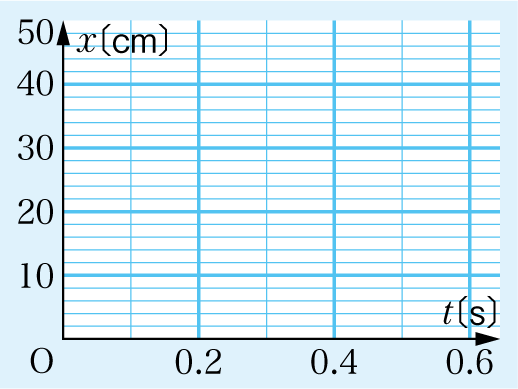 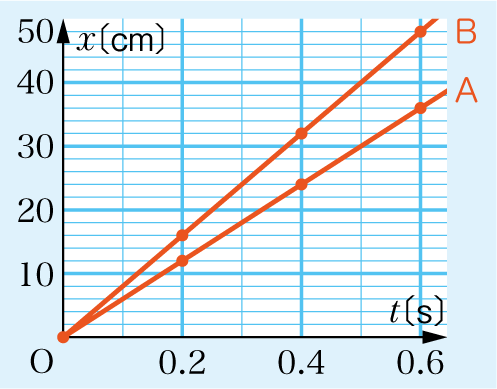 実践
実践
⑶ 　0.2 s ごとの各区間の速さを求め，v－t グラフをかけ。ただし，各区間の移動距離を 0.2 s で割ったものを各区間の中央時刻での速さとする。
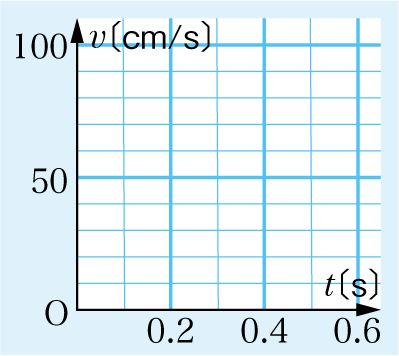 実践
⑷ 　確認の内容をふまえ，0.1 s 時点での Ａ，Ｂの移動距離をそれぞれ求めよ。
ヒント：v－t グラフの囲む面積は物体の移動距離を表す。
解答　Ａ：6.0 cm　Ｂ：8.0 cm
解説　 v－t グラフの囲む面積を求めればよい。
　　　　　Ａ：60 cm/s × 0.1 s ＝ 6.0 cm
　　　　　Ｂ：80 cm/s × 0.1 s ＝ 8.0 cm
ふりかえり
今回の学習で大切だと思ったことをかいてみよう。

着目点の例：等速直線運動をしている物体の x－t グラフ，v－t グラフはどのような形になっているだろうか。また，それらのグラフからどのような情報が読み取れるだろうか。